Meet the Professor
Dr. Abe Harraf, Professor
Monfort College of Business
University of Northern Colorado
Greeley, Colorado
Classroom Expectations
Participate: Ask and answer questions from the instructor
Focus: Do not talk to one another to avoid disturbing the class
Arrivals and departures: Be on time and leave during the breaks if necessary
Ask to repeat: If you need to take a note or explain further
Process Steps for Men’s Nylon Jacket
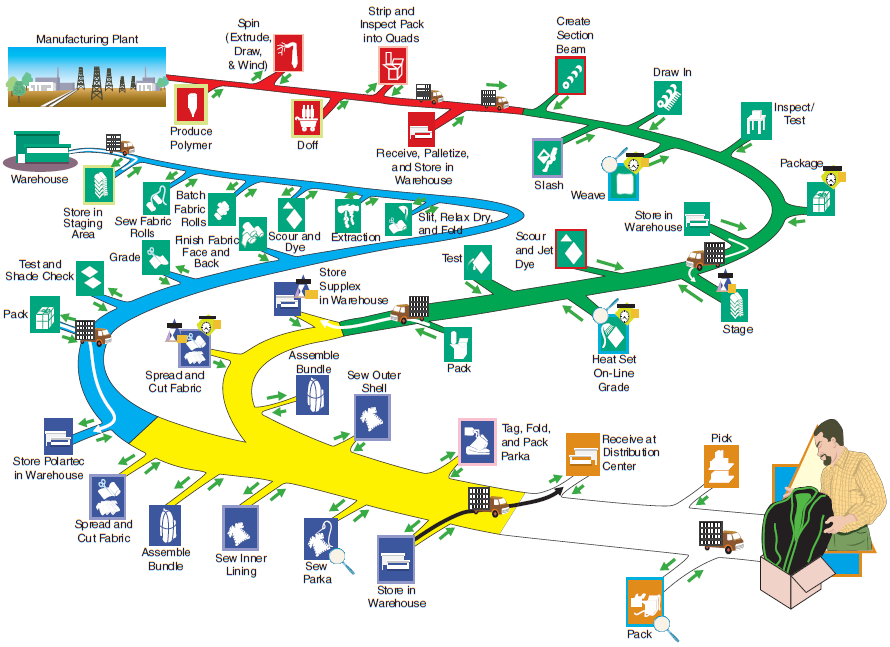 1-3
What Is Operations Management?
Production is the creation of goods and services
Operations management (OM) is the set of activities that creates value in the form of goods and services by transforming inputs into outputs
Organizing to Produce Goods and Services
Essential functions:
Marketing – generates demand
Production/operations – creates the product
Finance/accounting – tracks how well the organization is doing, pays bills, collects the money
Operations
Teller Scheduling
Check Clearing
Collection
Transaction processing
Facilities design/layout
Vault operations
Maintenance
Security
Finance
Investments
Security
Real estate
Marketing
Loans
   Commercial
   Industrial
   Financial
   Personal
   Mortgage
Accounting
Auditing
Trust Department
Organizational Charts
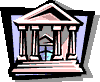 Commercial Bank
Figure 1.1(A)
Operations
Ground support equipment
Maintenance
Ground Operations
   Facility   maintenance   Catering
 Flight Operations
   Crew scheduling   Flying   Communications   Dispatching
Management science
Finance/ accounting
Accounting
   Payables   Receivables   General Ledger
Finance
   Cash control   International      exchange
Marketing
Traffic administration
   Reservations   Schedules   Tariffs (pricing)
Sales
Advertising
Organizational Charts
Airline
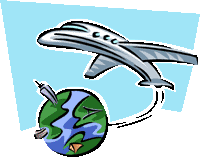 Figure 1.1(B)
Operations
Facilities   Construction; maintenance
Production and inventory control   Scheduling; materials control
Quality assurance and control
Supply-chain management
Manufacturing   Tooling; fabrication; assembly
Design   Product development and design   Detailed product specifications
Industrial engineering   Efficient use of machines, space,       and personnel
Process analysis   Development and installation of      production tools and equipment
Finance/ accounting
Disbursements/ credits
   Receivables   Payables   General ledger
Funds Management
   Money market   International       exchange
Capital requirements
   Stock issue   Bond issue       and recall
Marketing
Sales promotion
Advertising
Sales
Market research
Organizational Charts
Manufacturing
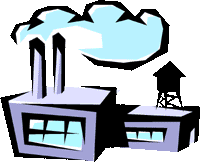 Figure 1.1(C)
Why Study OM?
OM is one of three major functions (marketing, finance, and operations) of any organization
We want (and need) to know how goods and services are produced
We want to understand what operations managers do
OM is such a costly part of an organization
What Operations Managers Do
Basic Management Functions
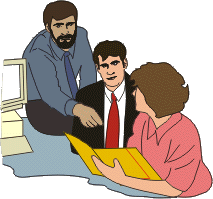 Planning
Organizing
Staffing
Leading
Controlling
The Critical Decisions
Service and product design
What good or service should we offer?
How should we design these products and services? 
Quality management
How do we define quality?
Who is responsible for quality?
Table 1.2 (cont.)
The Critical Decisions
Process and capacity design
What process and what capacity will these products require?
What equipment and technology is necessary for these processes?
Location
Where should we put the facility?
On what criteria should we base the location decision?
Table 1.2 (cont.)
The Critical Decisions
Layout design
How should we arrange the facility and material flow?
How large must the facility be to meet our plan?
Human resources and job design
How do we provide a reasonable work environment?
How much can we expect our employees to produce?
Table 1.2 (cont.)
[Speaker Notes: Using this and subsequent slides, you might go through in more detail the decisions of Operations Management.  While greater detail is provided by these slides than the earlier one, you may still decide to have the students contribute examples from their own experience.]
The Critical Decisions
Supply-chain management
Should we make or buy this component?
Who are our suppliers and who can integrate into our e-commerce program?
Inventory, material requirements planning, and JIT
How much inventory of each item should we have?
When do we re-order?
Table 1.2 (cont.)
The Critical Decisions
Intermediate and short–term scheduling
Are we better off keeping people on the payroll during slowdowns?
Which jobs do we perform next?
Maintenance
Who is responsible for maintenance?
When do we do maintenance?
Table 1.2 (cont.)
Where are the OM Jobs?
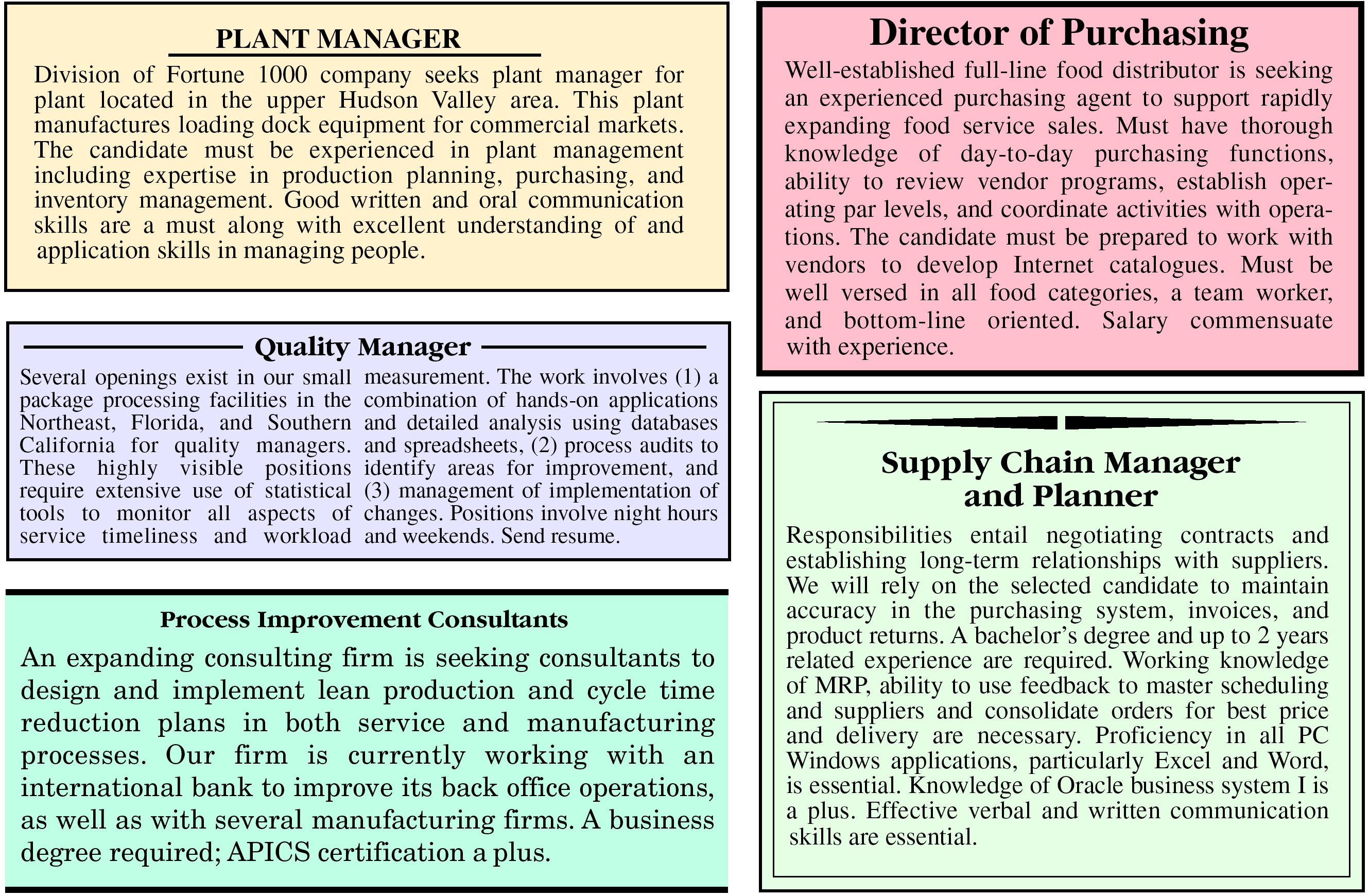 Figure 1.2
Where are the OM Jobs?
Technology/methods
Facilities/space utilization
Strategic issues
Response time
People/team development
Customer service
Quality
Cost reduction
Inventory reduction
Productivity improvement
Contributions From
Human factors
Industrial engineering
Management science
Biological science
Physical sciences
Information science
From
To
Local or national focus
Batch shipments
Low bid purchasing
Lengthy product development
Standard products
Job specialization
Global focus
Just-in-time
Supply chain partnering
Rapid product development, alliances
Mass customization
Empowered employees, teams
New Challenges in OM
Characteristics of Goods
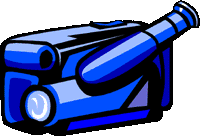 Tangible product
Consistent product definition
Production usually separate from consumption
Can be inventoried
Low customer interaction
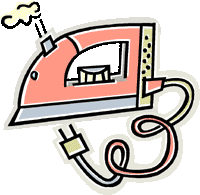 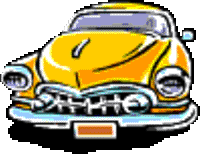 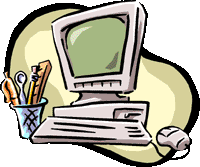 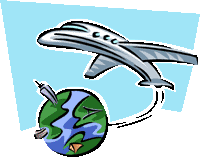 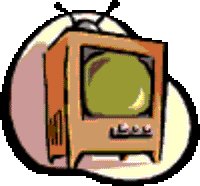 Characteristics of Service
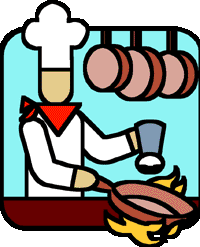 Intangible product
Produced and consumed at same time
Often unique
High customer interaction
Inconsistent product definition
Often knowledge-based
Frequently dispersed
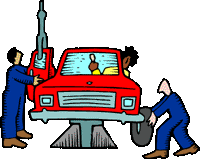 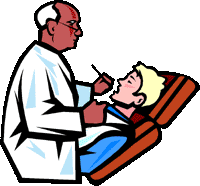 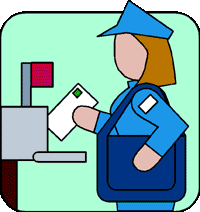 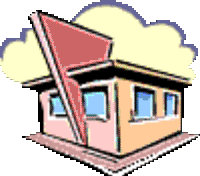 Australia
Canada
China
Czech Rep
France
Germany
Hong Kong
Japan
Mexico
Russian Fed
South Africa
Spain
UK
US
90 −
80 −
70 −
60 −
50 −
40 −
30 −
20 −
10 −
0 −
Services
Manufacturing
Industry and Services as Percentage of GDP
Attributes of Goods	(Tangible Product)
Attributes of Services (Intangible Product)
Can be resold
Can be inventoried
Some aspects of quality measurable
Selling is distinct from production
Product is transportable
Site of facility important for cost
Often easy to automate
Revenue generated primarily from tangible product
Reselling unusual
Difficult to inventory
Quality difficult to measure
Selling is part of service 
Provider, not product, isoften transportable
Site of facility important forcustomer contact
Often difficult to automate
Revenue generated primarily from the intangible service
Goods Versus Services
Table 1.3
Automobile
Computer
Installed carpeting
Fast-food meal
Restaurant meal/auto repair
Hospital care
Advertising agency/
investment management
Consulting service/
teaching
Counseling
100%	75	50	25	0	25	50	75	100%
	|	|	|	|	|	|	|	|	|
Percent of Product that is a Good	Percent of Product that is a Service
Goods and Services
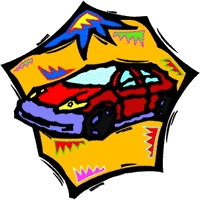 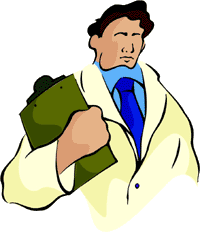 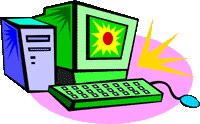 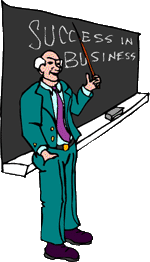 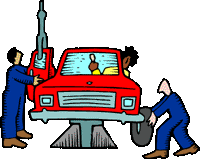 Figure 1.4
100
90
80
70
60
50
40
30
20
10
0
Services
Manufacturing
Agriculture
1800	1850	1900	1950	2000
Development of the Service Economy
Figure 1.5 (A)
30  –
25  –
20  –
15  –
10  –
5  –
0  –
– 150
–  125
–  100
–  75
–  50
–  25
–  0
Industrial production
Manufacturingemployment
Employment (millions)
Index: 1997 = 100
Estimate
1950	1970	1990	2010
Development of the Service Economy
Figure 1.5 (B)
United States
Canada
France
Italy
Britain
Japan
W. Germany
|	|	|	|	|
	40	50	60	70	80
1970            2005
Percent
Development of the Service Economy
Figure 1.5 (C)
Past	Causes	Future
New Trends in OM
Figure 1.6
Past	Causes	Future
New Trends in OM
Figure 1.6
Past	Causes	Future
New Trends in OM
Figure 1.6
Productivity Challenge
Productivity is the ratio of outputs (goods and services) divided by the inputs (resources such as labor and capital)
The objective is to improve this measure of efficiency
Important Note!
Production is a measure of output only and not a measure of efficiency
Processes
Outputs
Inputs
The U.S. economic system transforms inputs to outputs at about an annual 2.5% increase in productivity per year. The productivity increase is the result of a mix of capital (38% of 2.5%), labor (10% of 2.5%), and management (52% of 2.5%).
Goods andservices
Labor,capital,management
Feedback loop
The Economic System
Figure 1.7
Units produced
Input used
Productivity =
Productivity
Measure of process improvement
Represents output relative to input
Only through productivity increases can our standard of living improve
Units produced
Labor-hours used
Productivity =
1,000
250
=             = 4 units/labor-hour
Productivity Calculations
Labor Productivity
Output
Labor + Material + Energy + Capital + Miscellaneous
Productivity =
Multi-Factor Productivity
Also known as total factor productivity
Output and inputs are often expressed in dollars
Measurement Problems
Quality may change while the quantity of inputs and outputs remains constant
External elements may cause an increase or decrease in productivity
Precise units of measure may be lacking
Productivity Variables
Labor - contributes about 10% of the annual increase
Capital - contributes about 32% of the annual increase
Management - contributes about 52% of the annual increase
Basic education appropriate for the labor force
Diet of the labor force
Social overhead that makes labor available
Maintaining and enhancing skills in the midst of rapidly changing technology and knowledge
Key Variables for Improved Labor Productivity
Labor Skills
About half of the 17-year-olds in the US cannot correctly answer questions of this type
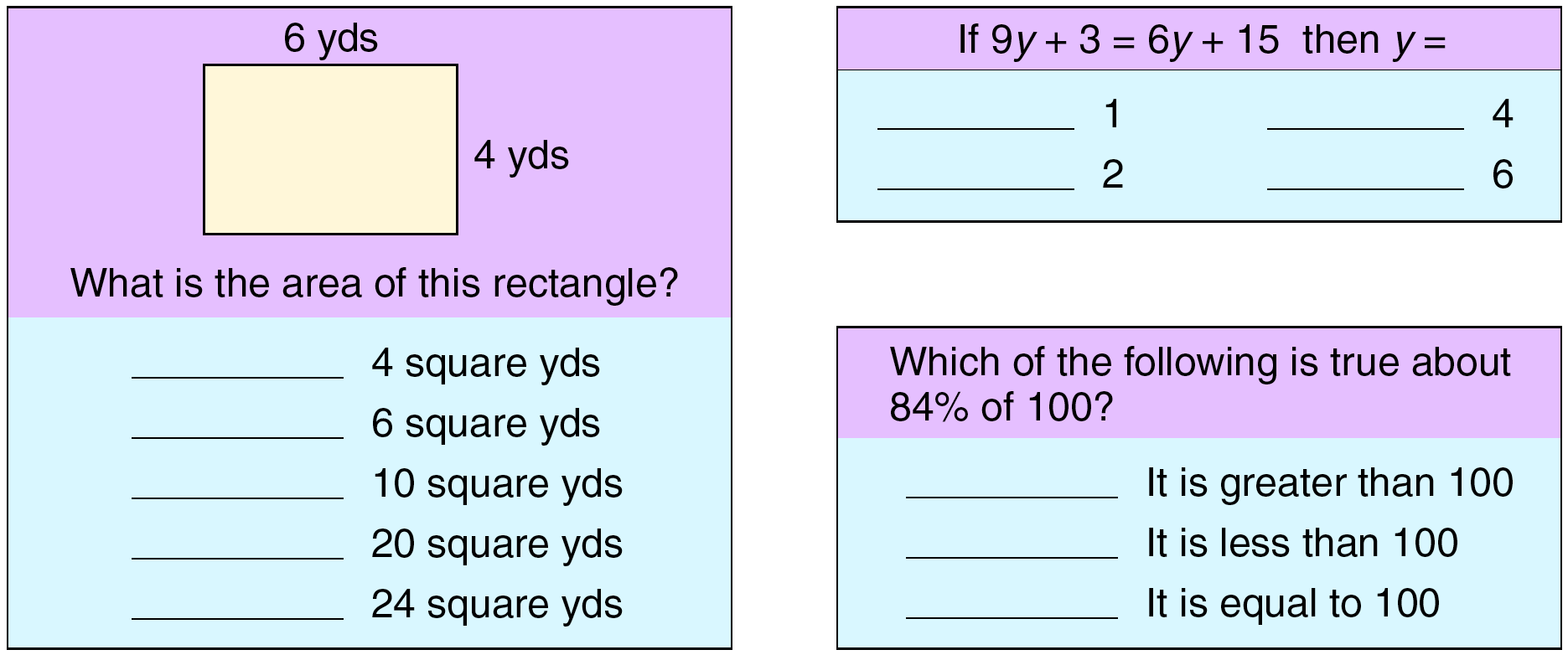 Figure 1.8
10
8
6
4
2
0
Japan
Belgium
Netherlands
Italy
France
Percent increase in mfg productivity
Canada
US
UK
10	15	20	25	30	35
Percentage investment
Investment and Productivity in Selected Nations
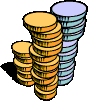 Service Productivity
Typically labor intensive
Frequently focused on unique individual attributes or desires
Often an intellectual task performed by professionals
Often difficult to mechanize
Often difficult to evaluate for quality
Ethics and Social Responsibility
Challenges facing operations managers:
Developing safe quality products
Maintaining a clean environment
Providing a safe workplace
Honoring community commitments
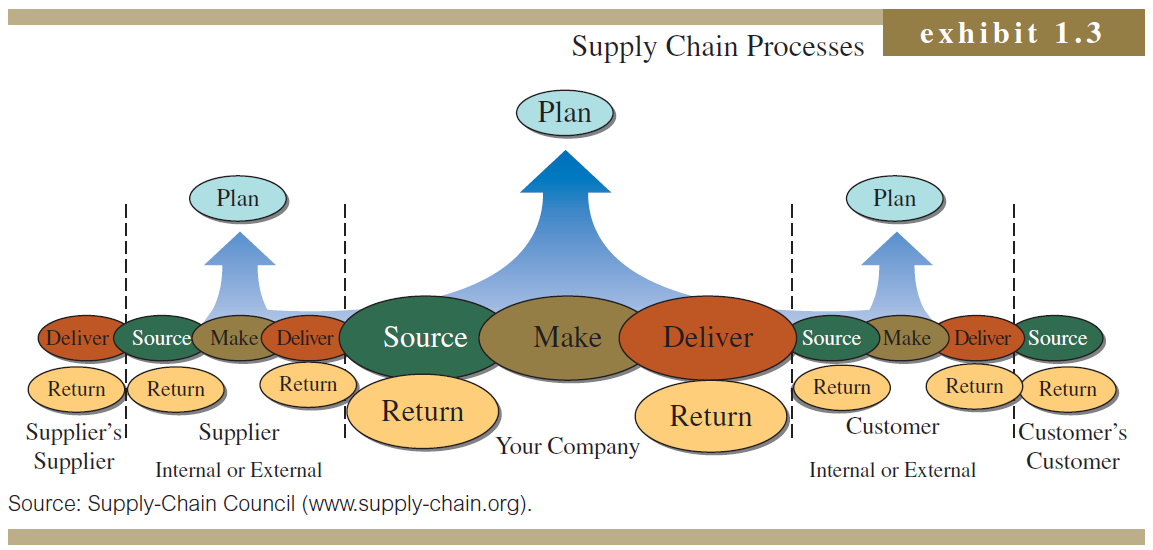 Process Activities
Planning – processes needed to operate an existing supply chain
Sourcing – selection of suppliers that will deliver the goods and services needed to create the firm’s product
Making – producing the major product or service
Delivering – logistics processes such as selecting carriers, coordinating the movement of goods and information, and collecting payments from customers
Returning – receiving worn-out, excess, and/or defective products back from customers
1-44